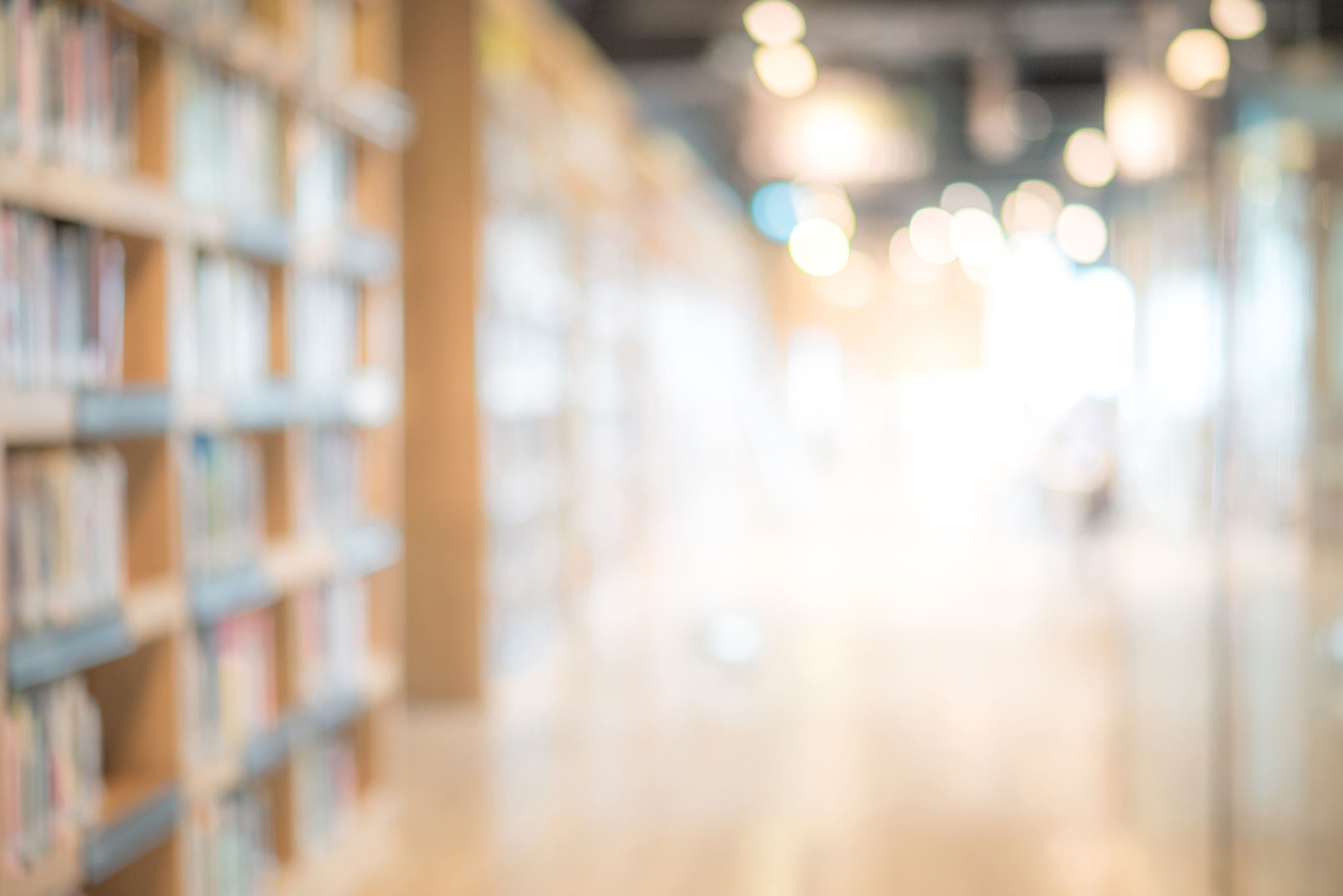 Cromarty Youth Café Report for Community Council
20th September – 15th October 2021
Number’s
Total Number Contacts – 280
Total number of sessions - 43
Total Number of Learning Hours - 416
Junior Youth Café
At Jnr Youth Café we are making the most of being outdoors, 
Our activities are done in consultation with young people 
At every Jnr Youth Café Session young people are fed with a range of hot cooked meals and range of snacks.
All the young people really enjoy taking part in the youth café
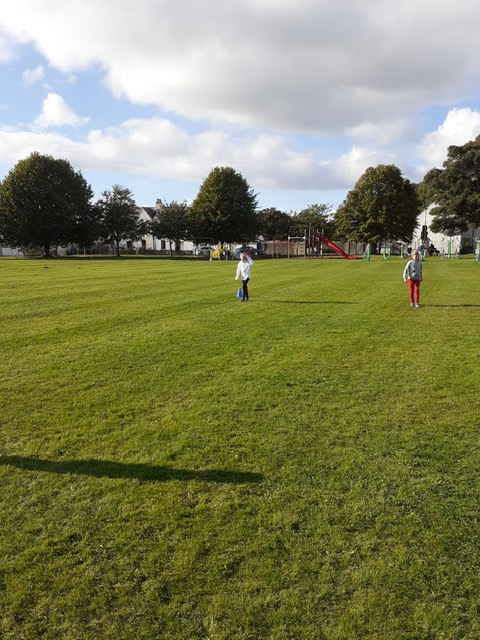 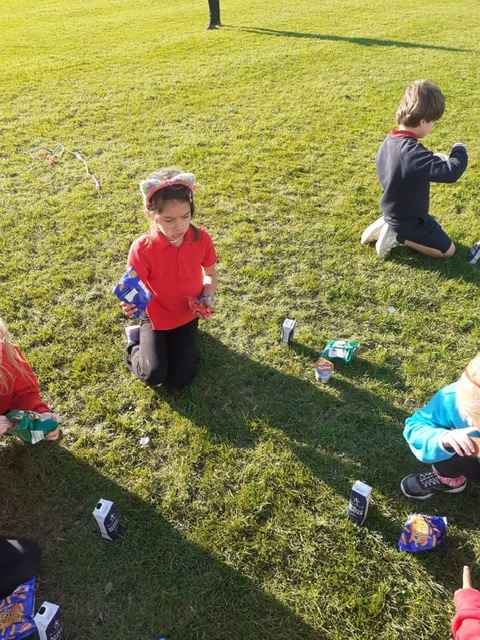 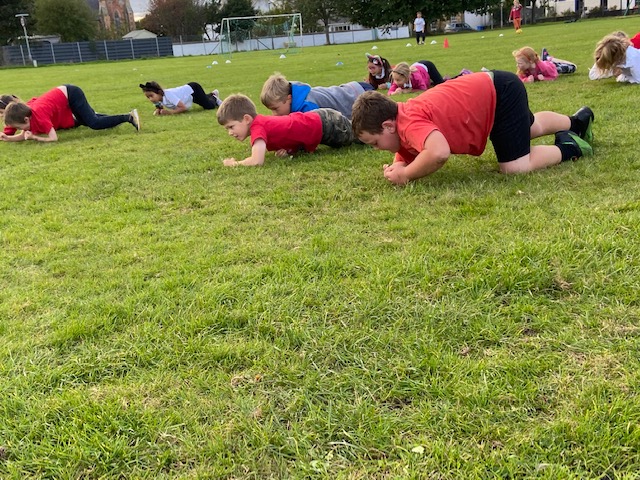 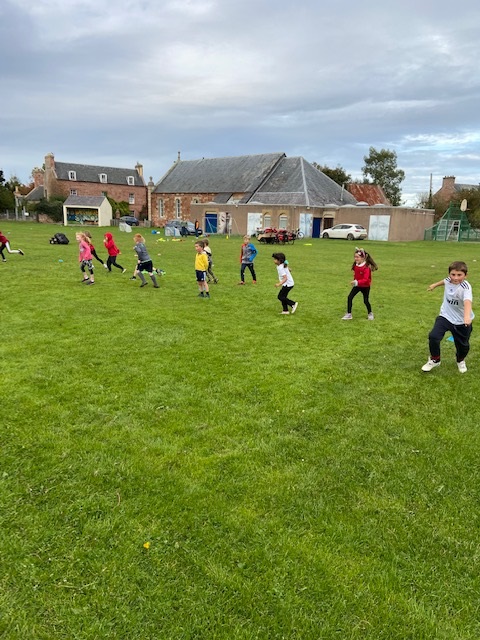 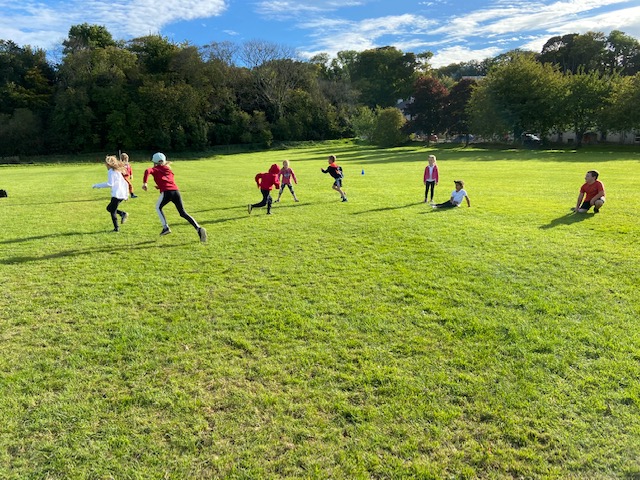 Senior Youth Café
At Snr Youth Café we have been going on Walk & Talks around the Village,
The final week before the holidays we were out on the Trikes, 
One Young person said the best part about coming to Youth Café is the selection of food on offer
Trip out The Trikes
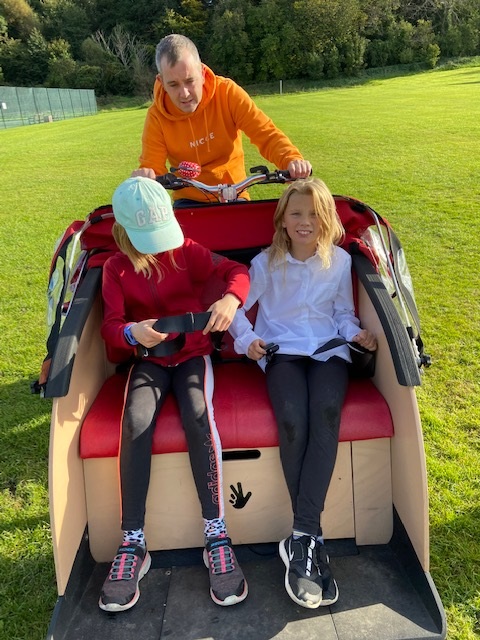 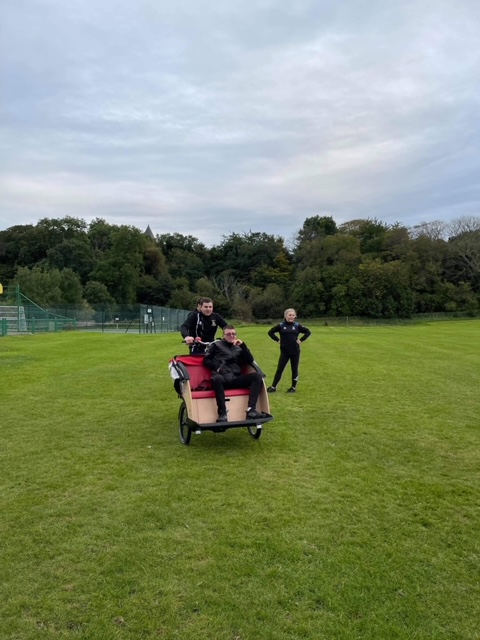 Football Coaching with ICT
Each week 25+ young people attend for football coaching 
The young people are improving each week with skills & drills,
The young leaders who support football coaching are learning lots of new skills, learning how to work as part of team. Ball Control,
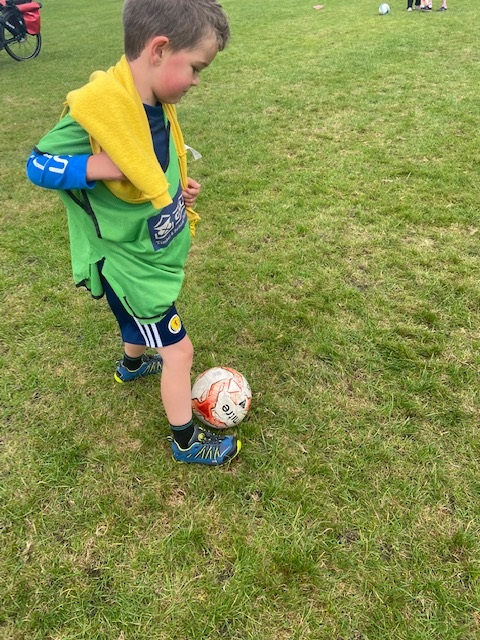 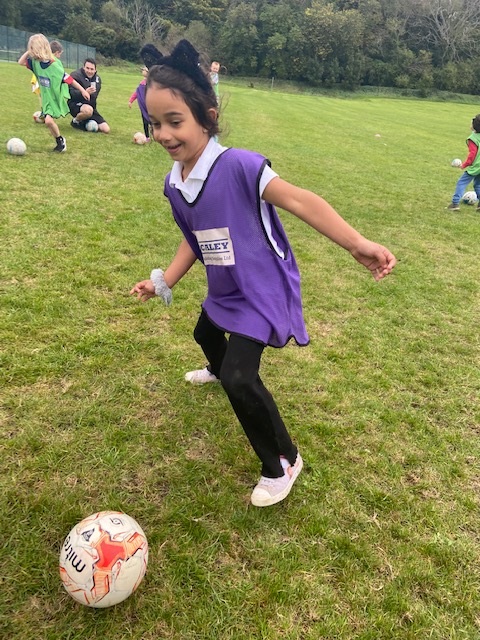 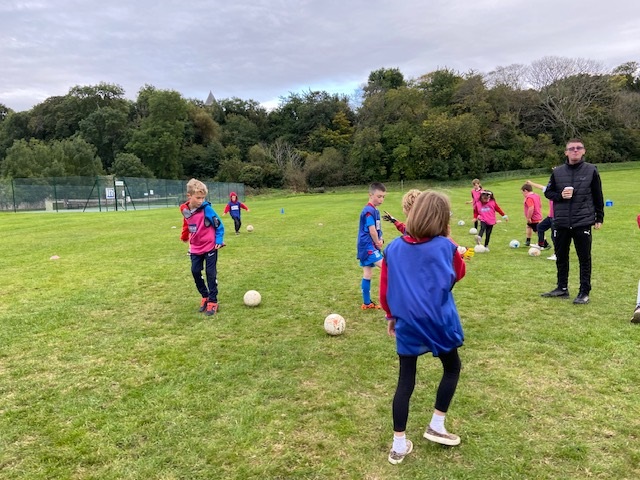 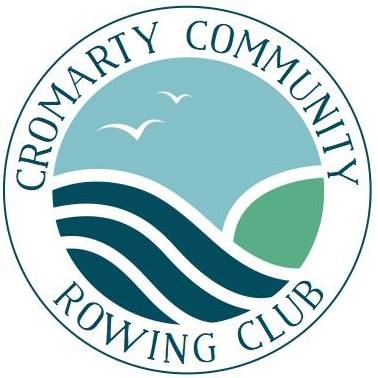 Rowing
5 sessions  of youth rowing happen each week.
Young People supported with the planning of Cromarty Community Rowing Club Regatta 2021.
They competed in:  
Under 15 team won Gold
Under 17 team won Silver

The young people enjoy taking part in rowing and are always willing to fill in if someone is missing,
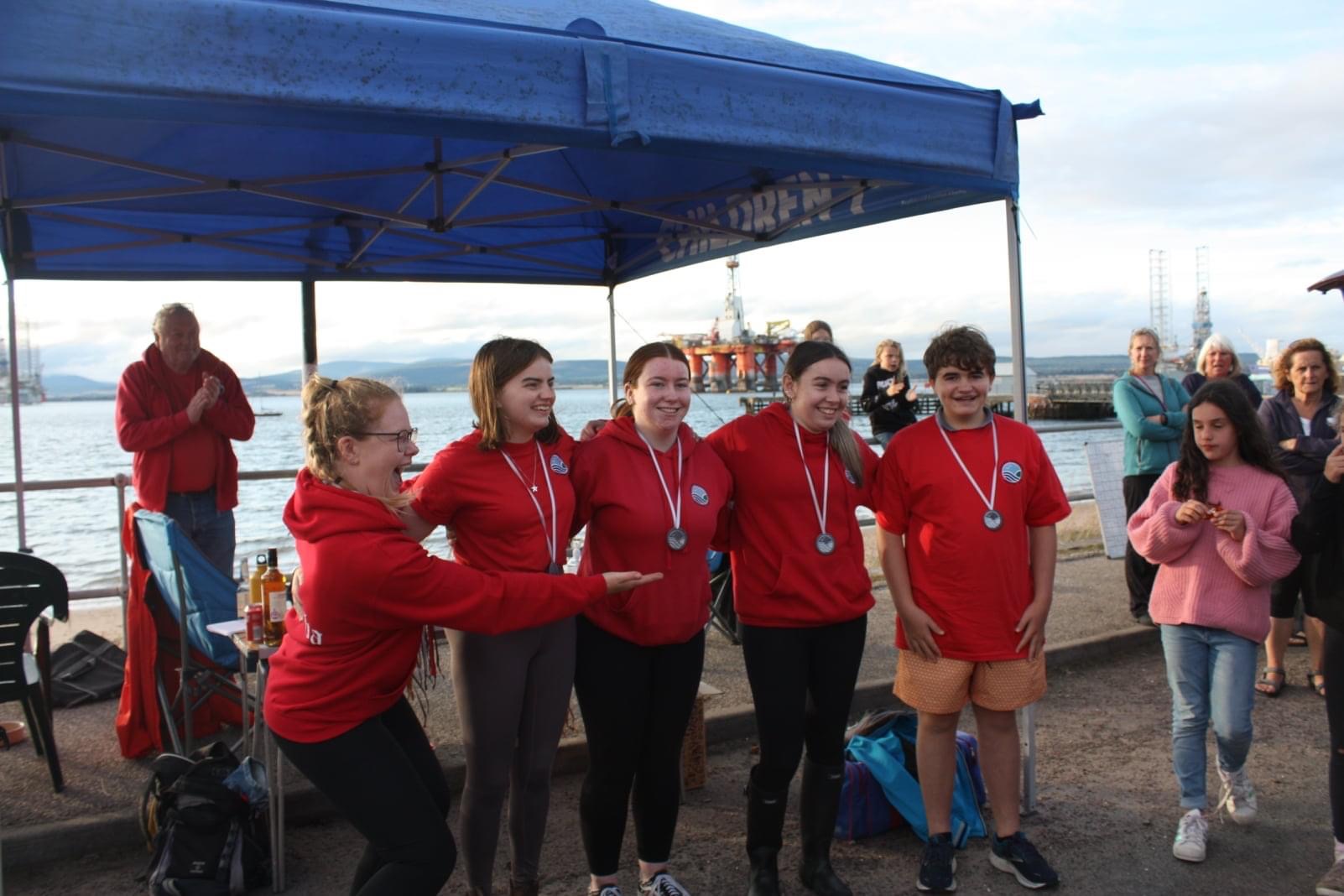 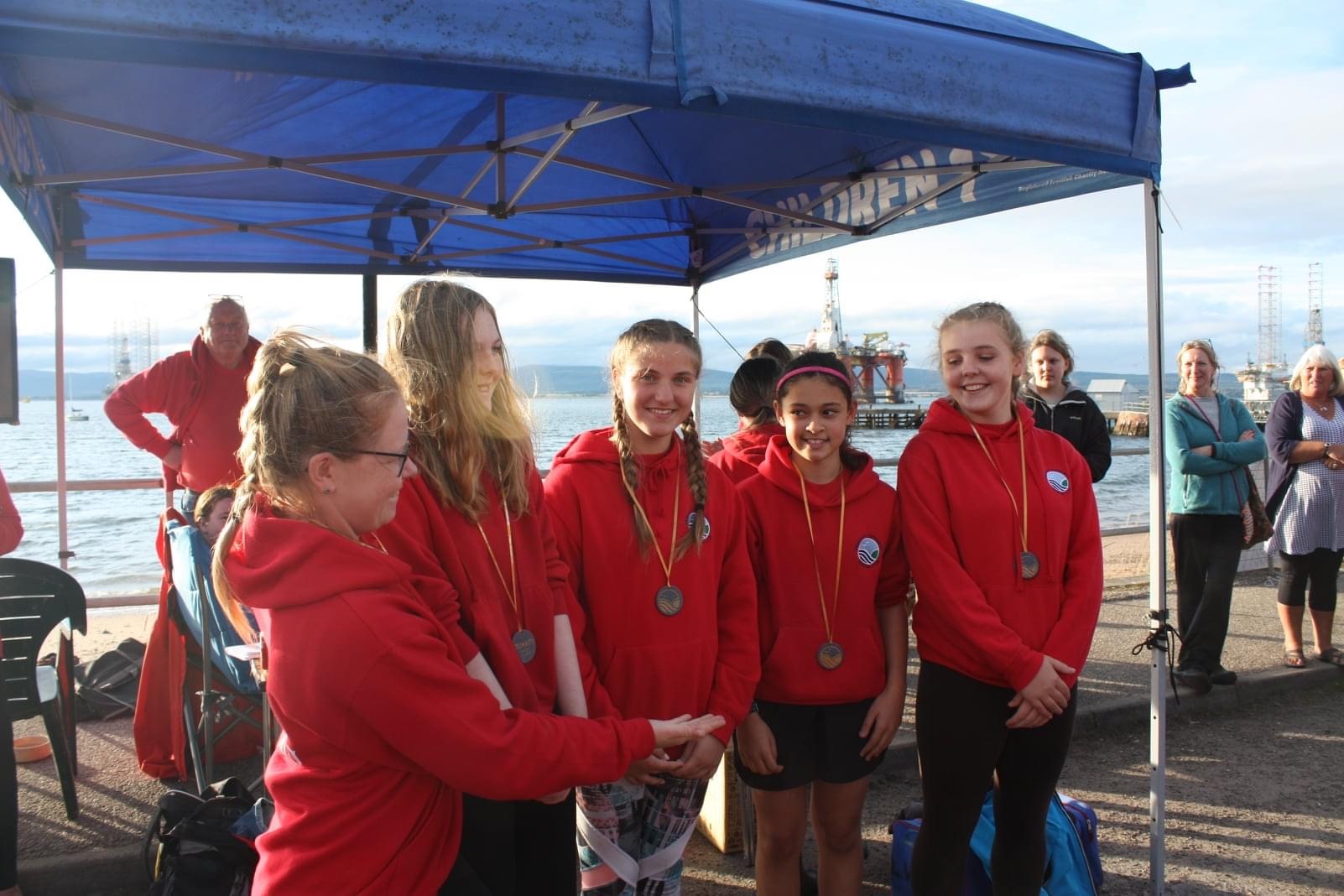 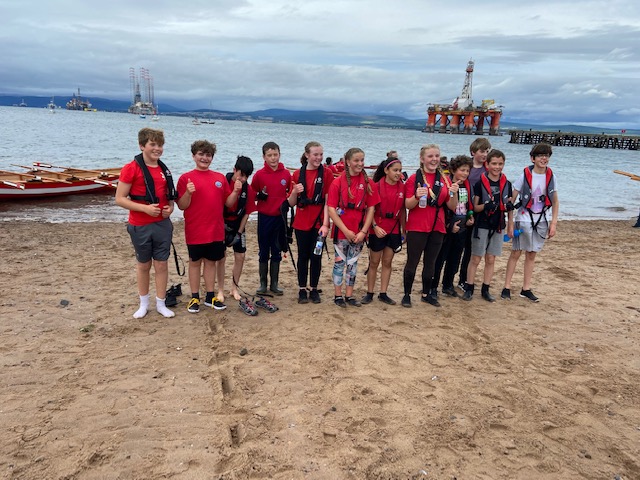 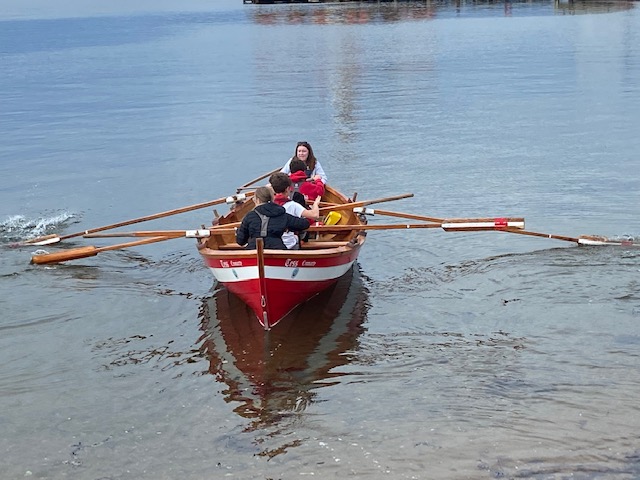 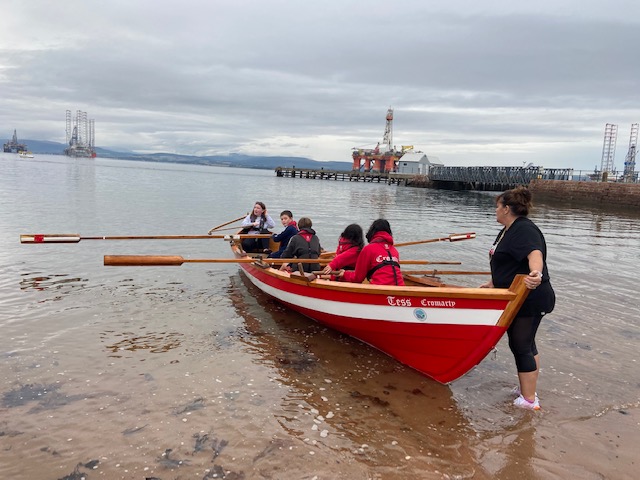 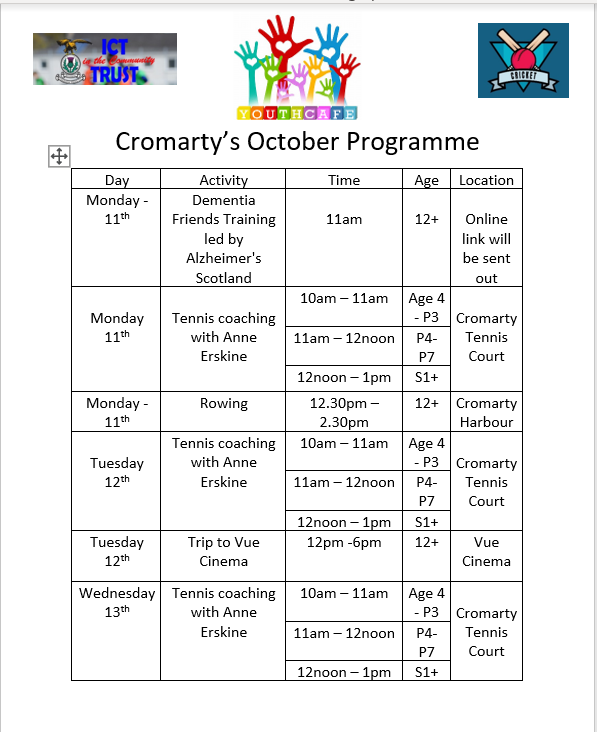 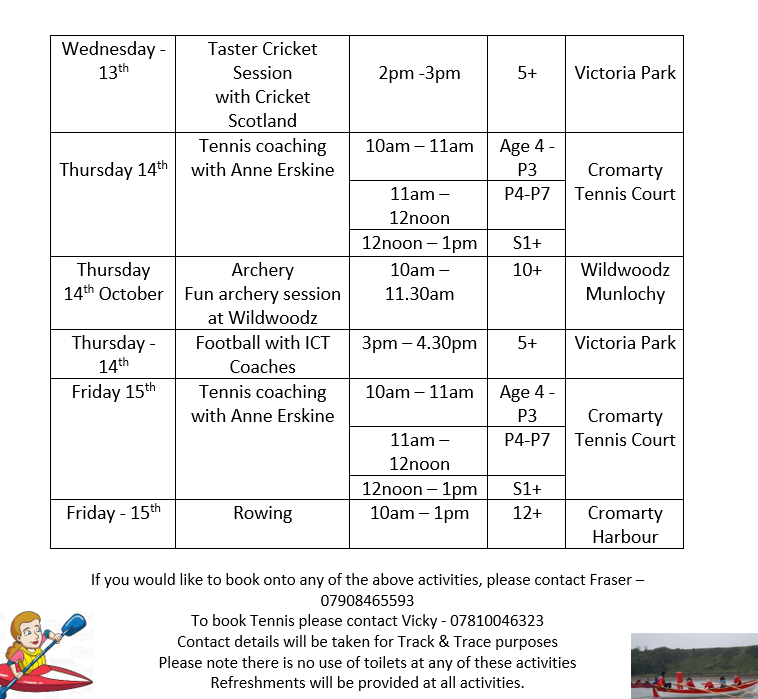 Dementia Friends Training
We took part in Dementia Friends Training with Hayley  Lyons, Dementia Advisor from Alzheimer's Scotland, she works with people who have dementia or works with families that are affected by dementia. Hayley is also a Dementia Friends Trainer 

We learned about how to help people who have dementia and learned about different types of Dementia and that Dementia is an umbrella term. This means that it is not one type but many types of Dementia.
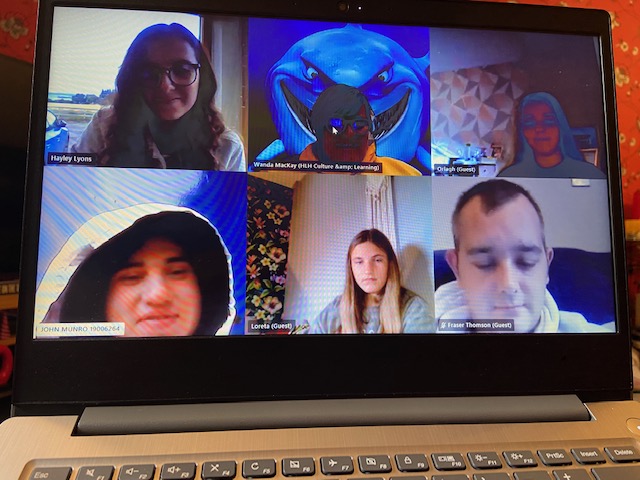 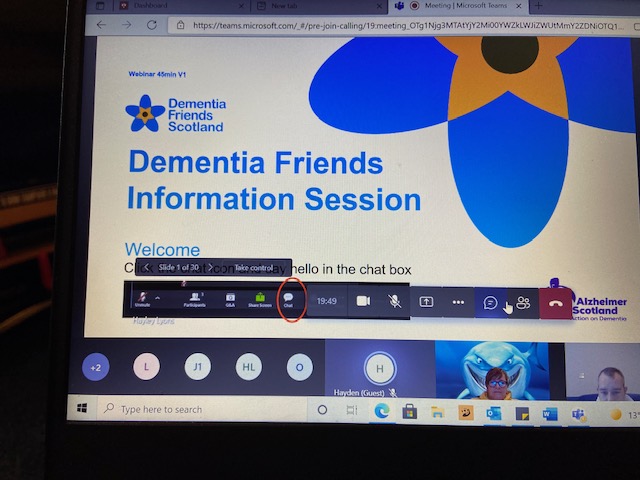 Tennis Coaching
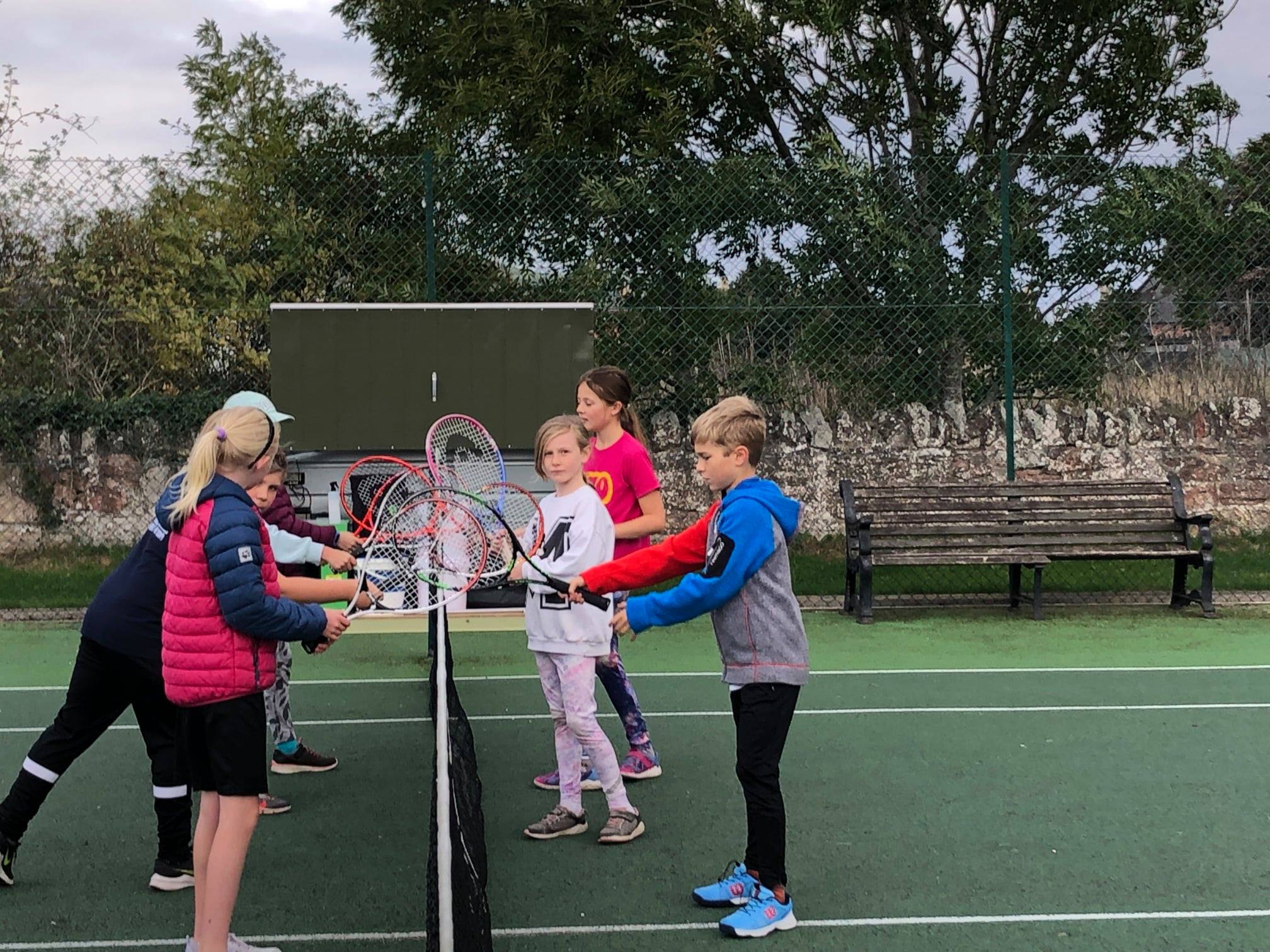 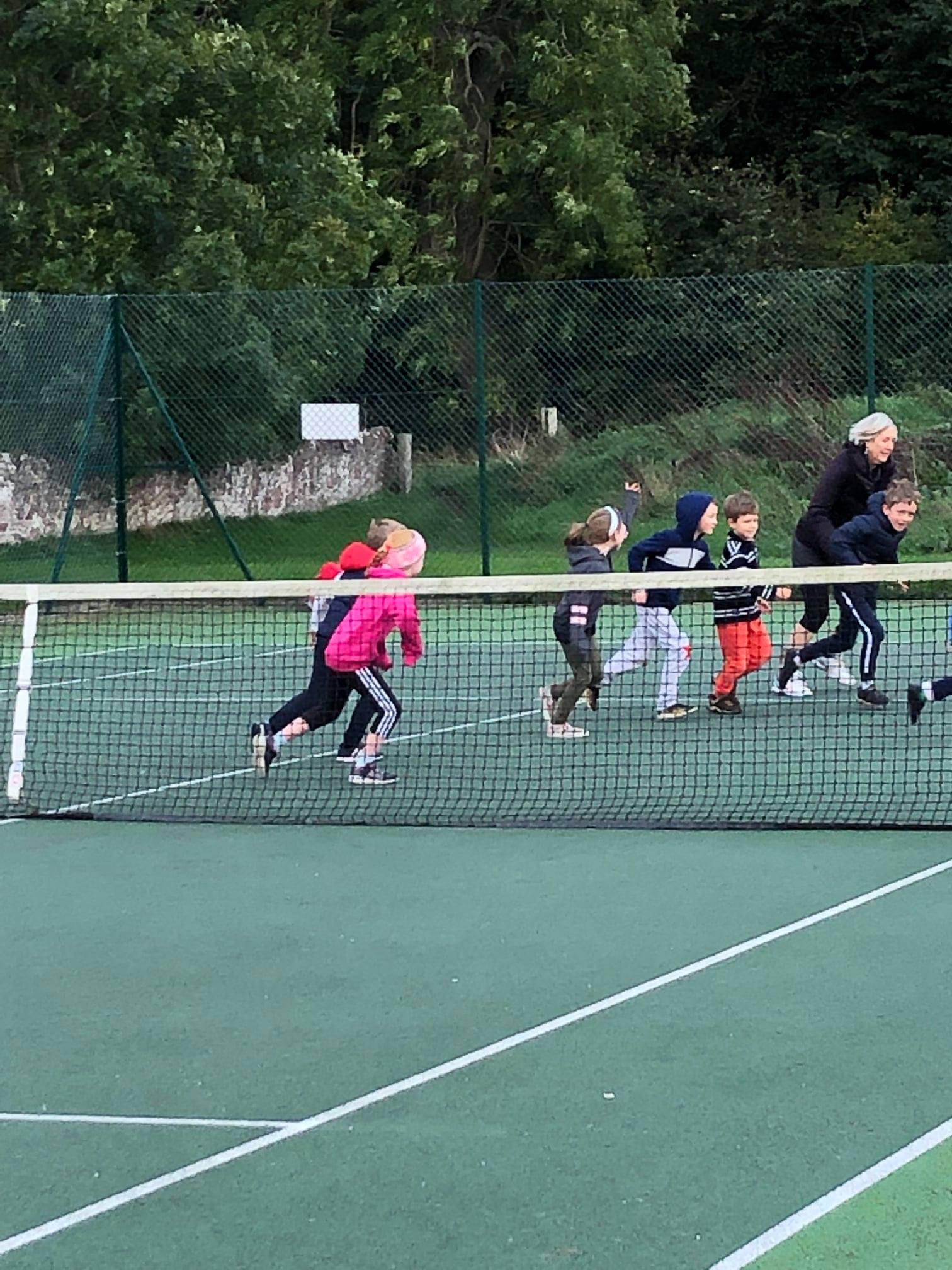 Trip to Vue Cinema & Pizza Hut
This was a day out for our young volunteers – to say a huge thank you for all the support they give to the youth café 
This was also for John Munro who was a Finalist with Young Scot, this was meant to be an awards ceremony in Edinburgh but due to COVID it was cancelled.
We went to See No Time To Die and then to Pizza hut for dinner,
We would have gone to Cromarty Cinema but couldn’t get tickets for this
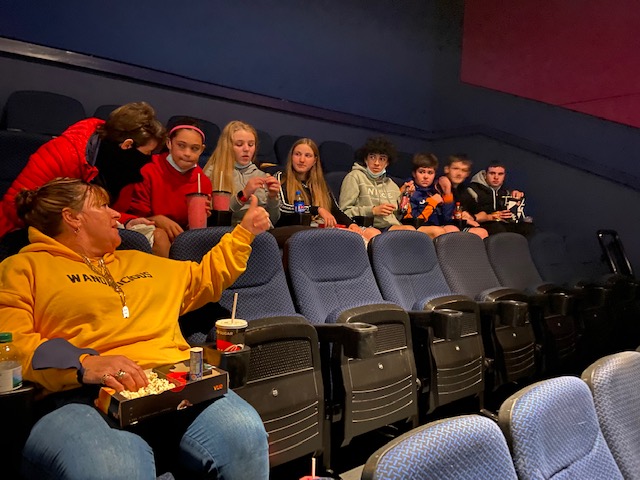 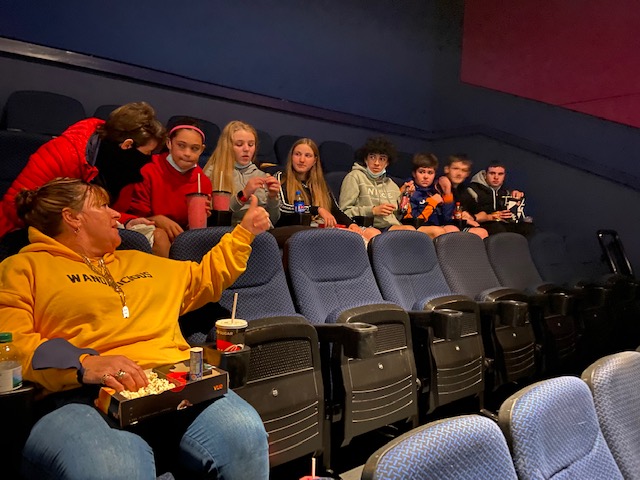 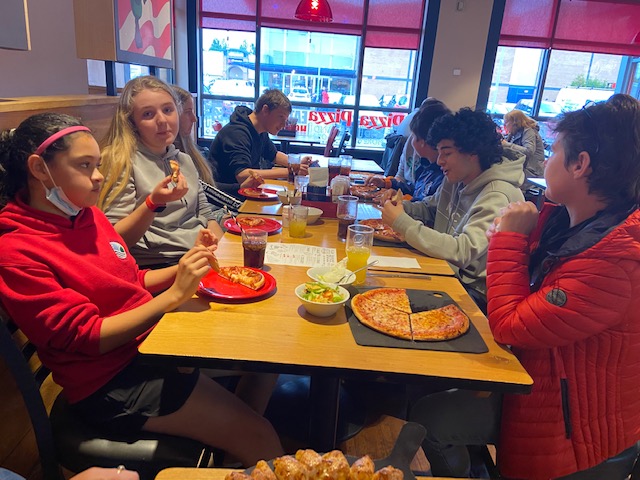 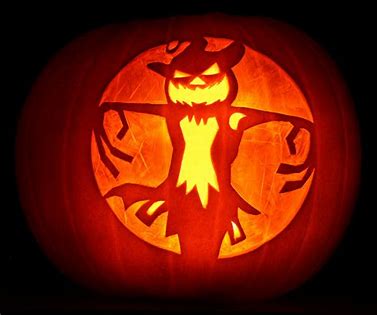 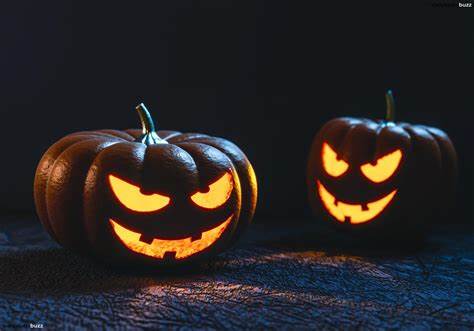 Halloween Crafts
The young people decorated plates mugs and glass jars for taking home
Young people also got to decorate Halloween masks for costumes masks were pumpkins, witches, ghosts and a buffalo
Also young people decorated gingerbread people for intergenerational afternoon.
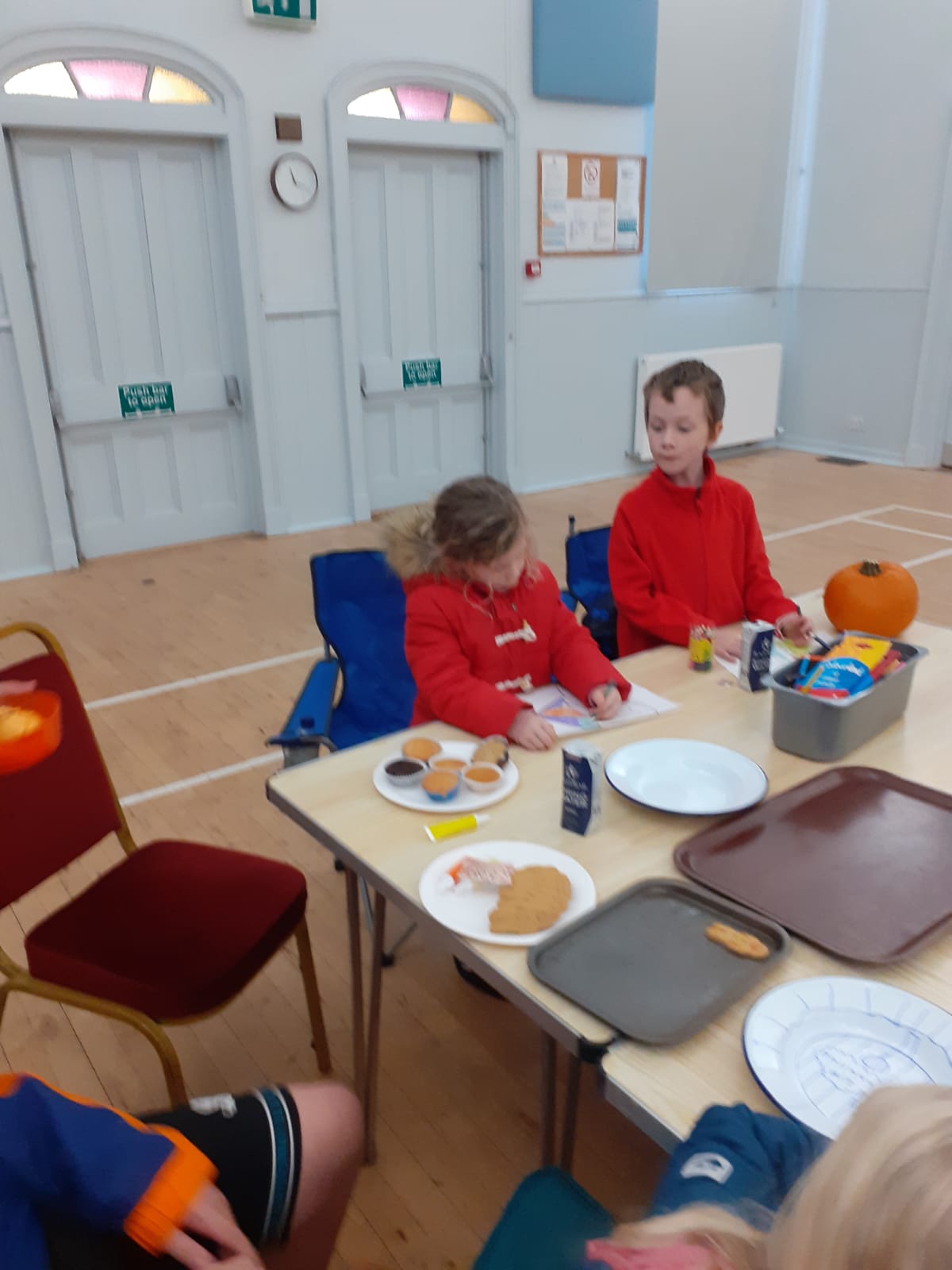 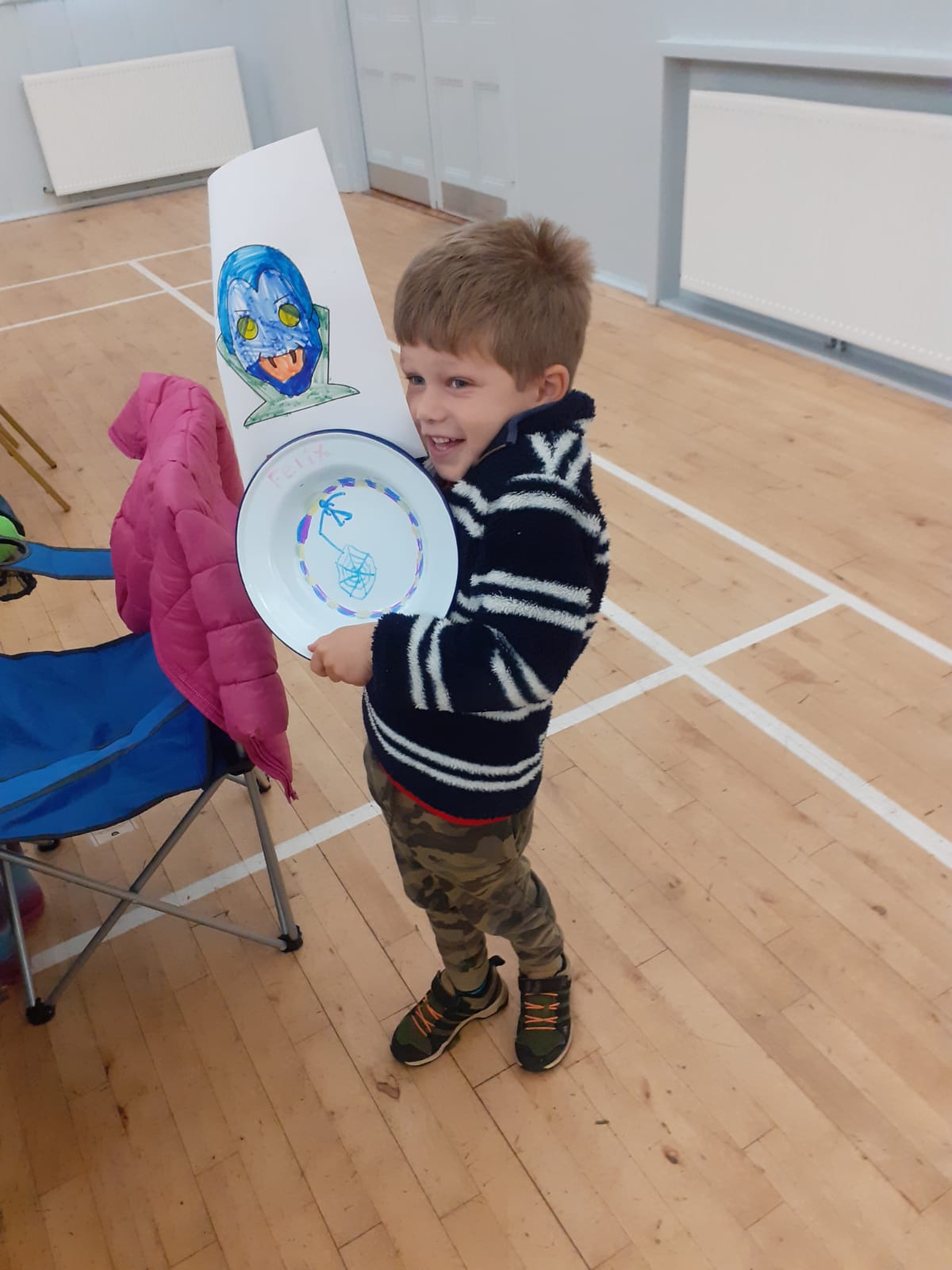 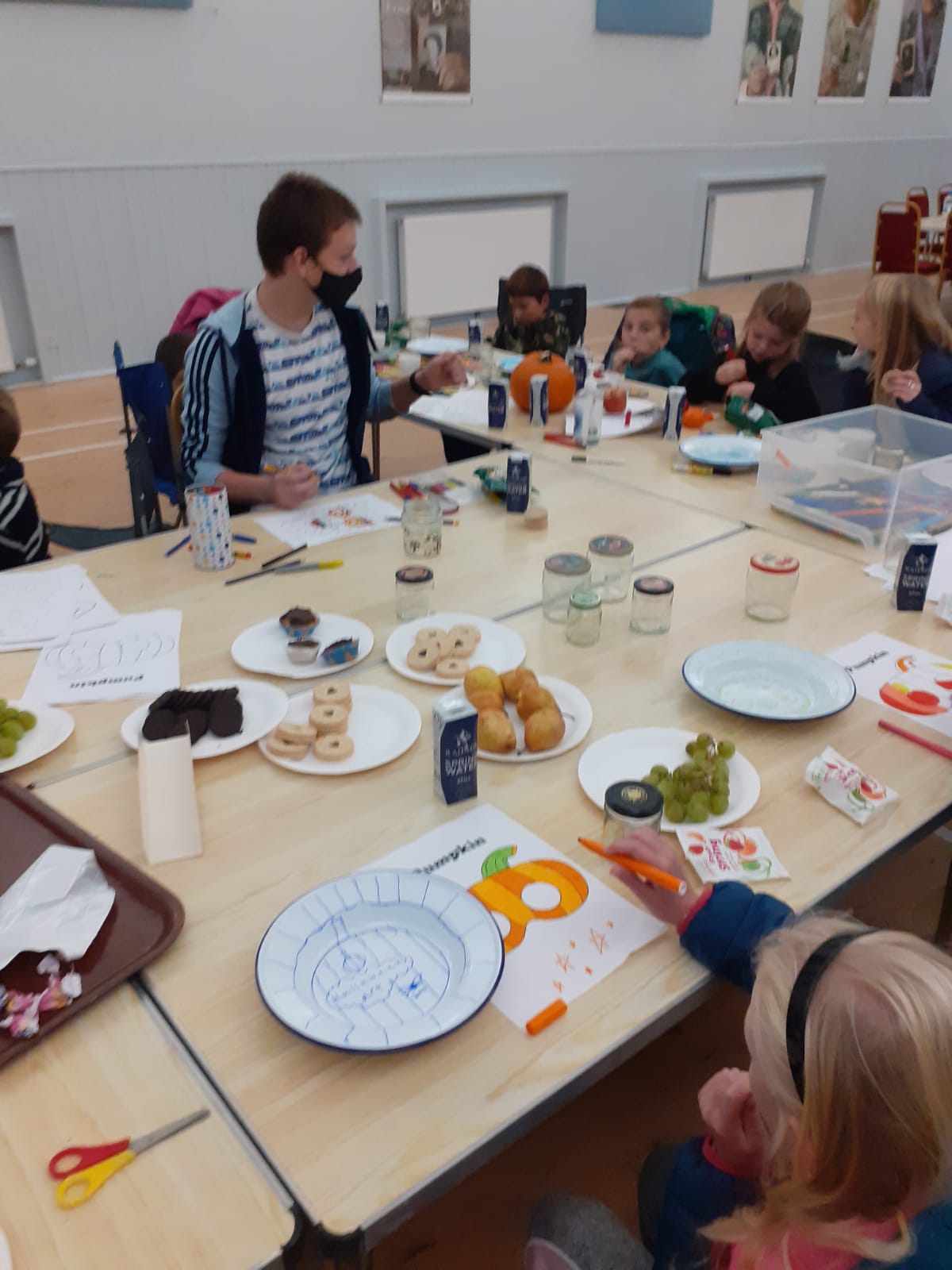 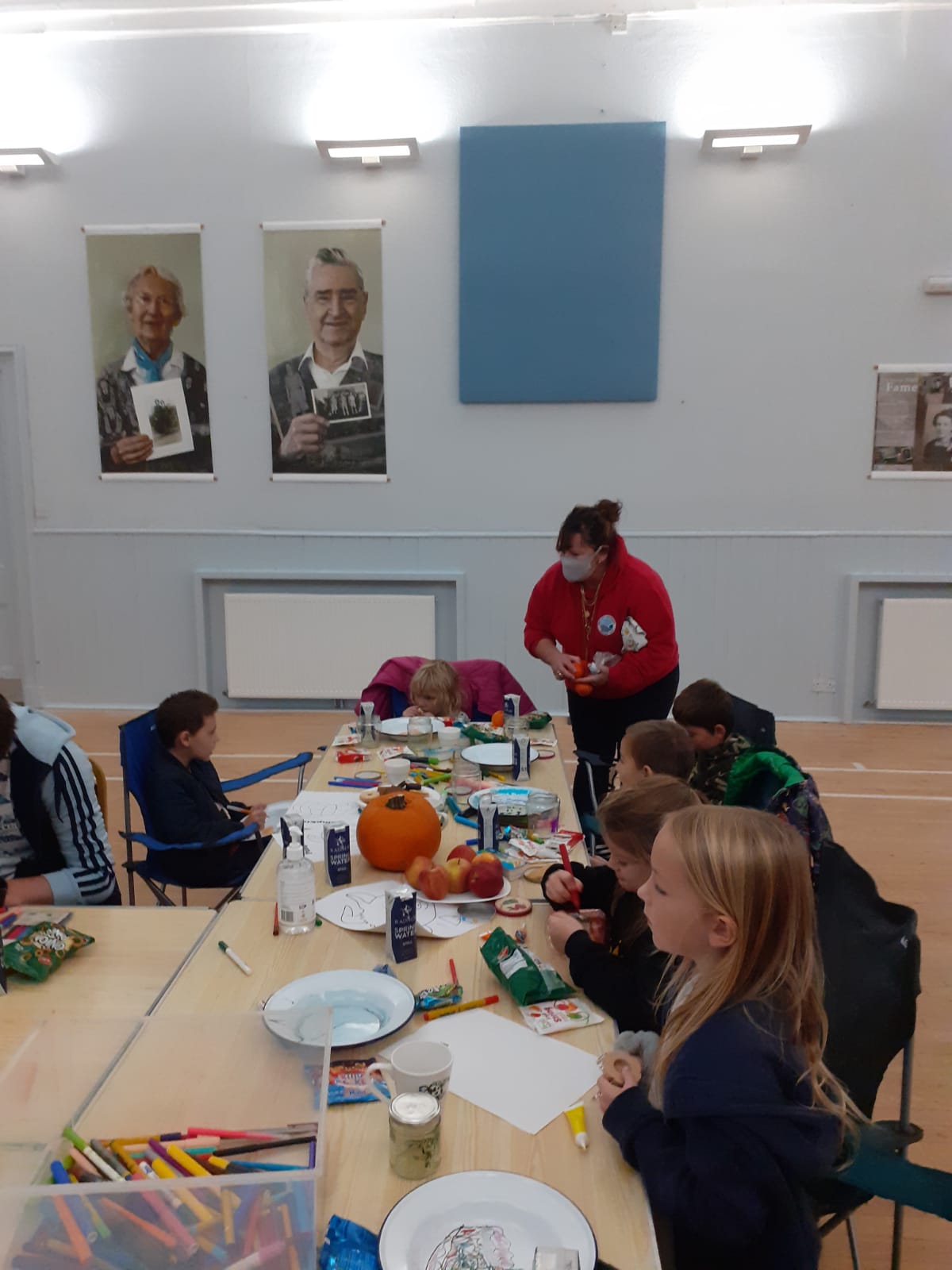 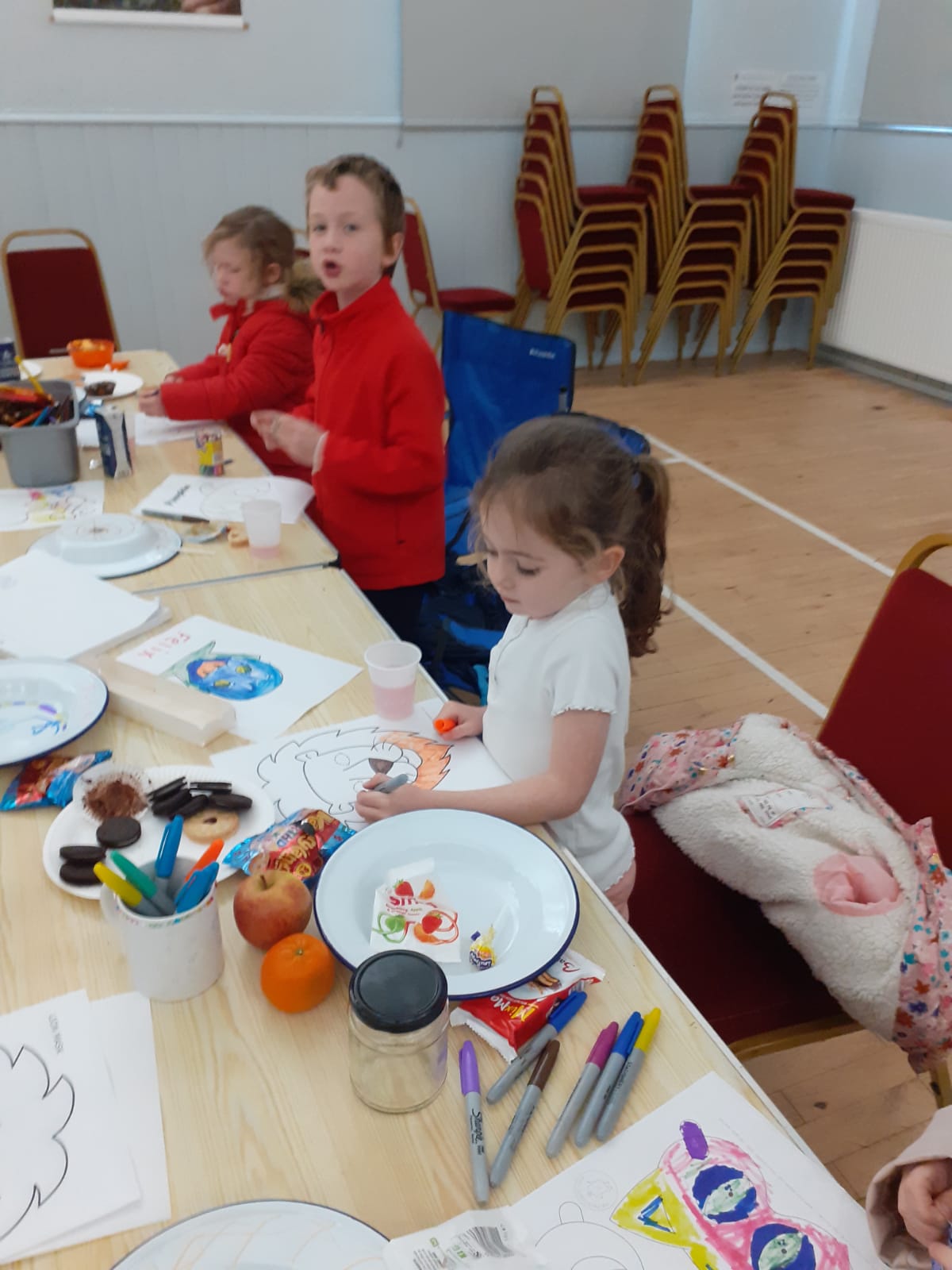 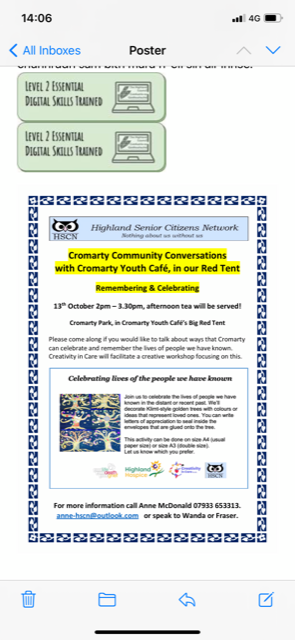 Intergenerational Afternoon
We had a session with Creativity in Care, Talking about Remembering Loved ones and Celebrating them. 
Painting Pictures with a message for a loved.  Using the Klimt-Style Golden Thread.
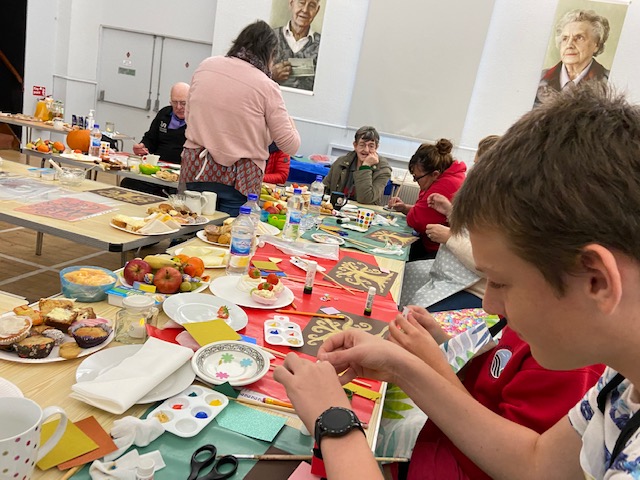 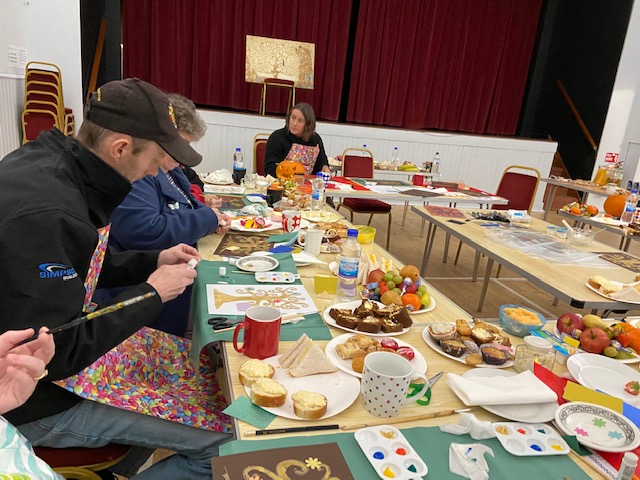 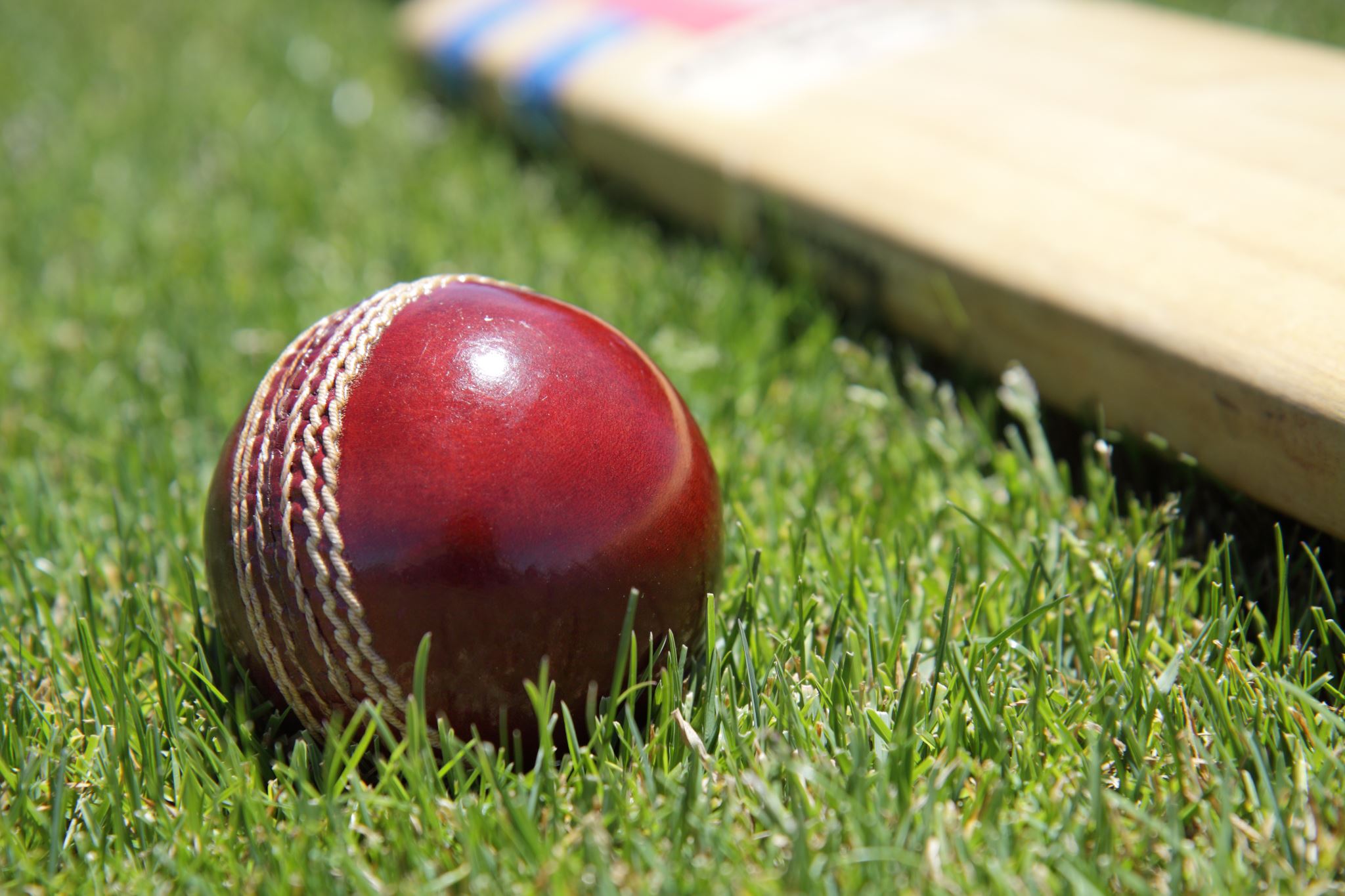 This session was delivered Northern Cricket Alliance give a demonstration about cricket
The young people learnt about the cricket equipment, and what the aim of Cricket is.

The young people, liked the session as it was exciting,
FH said, “I loved the session, and it was something I never done before.”
Taster Cricket Session
Archery at Wildwoodz
To start the session, we were given a safety briefing for how to use the bow and how to shoot the arrow and to collect the arrow safely. 
Then in 2 groups for the first 3 times we did a target practice, then it was on to a competition to see who got the most points we did this a few times before moving on to the last game which was a zombie apocalypse. 
 Everyone really enjoyed the session.
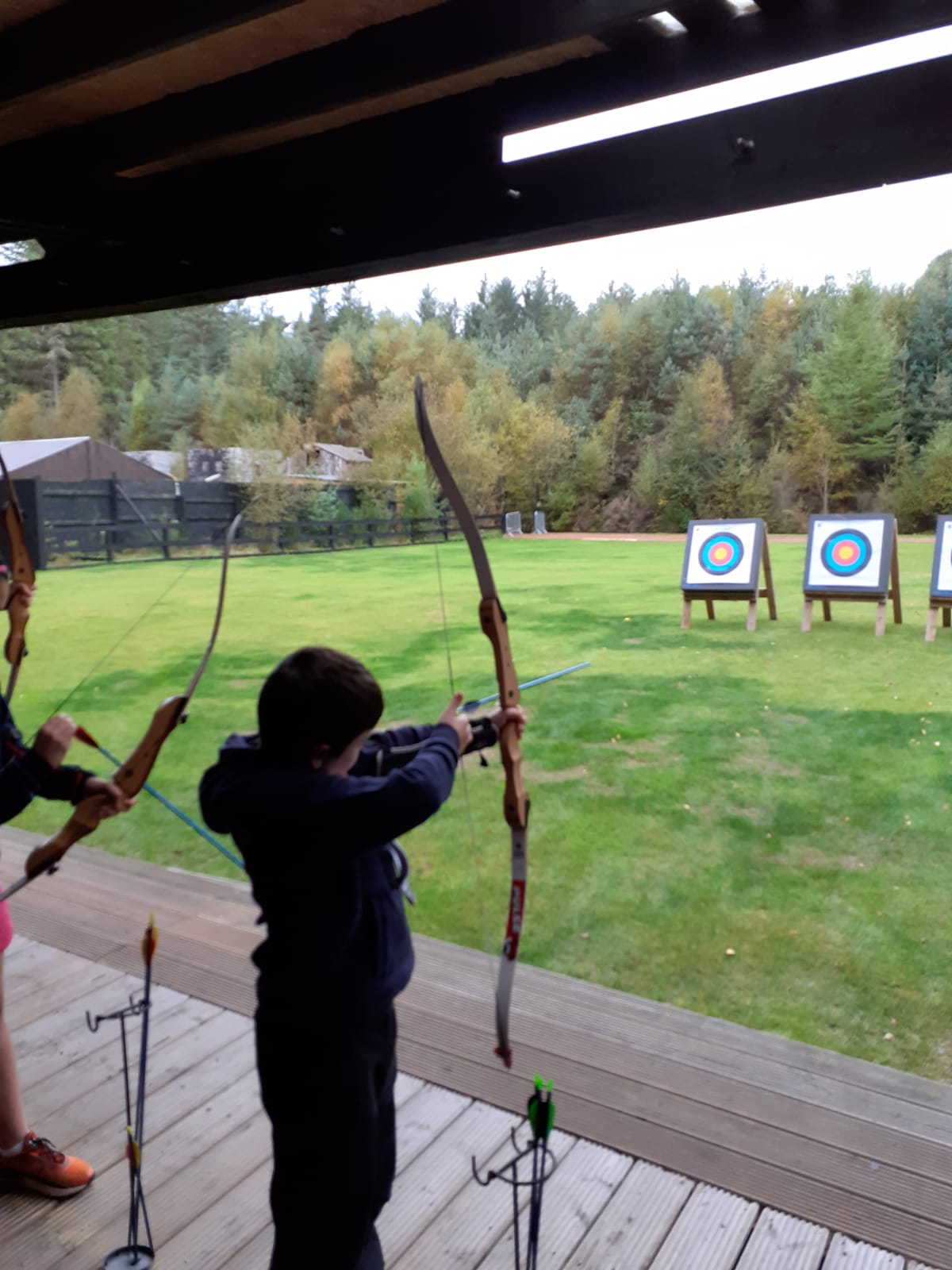 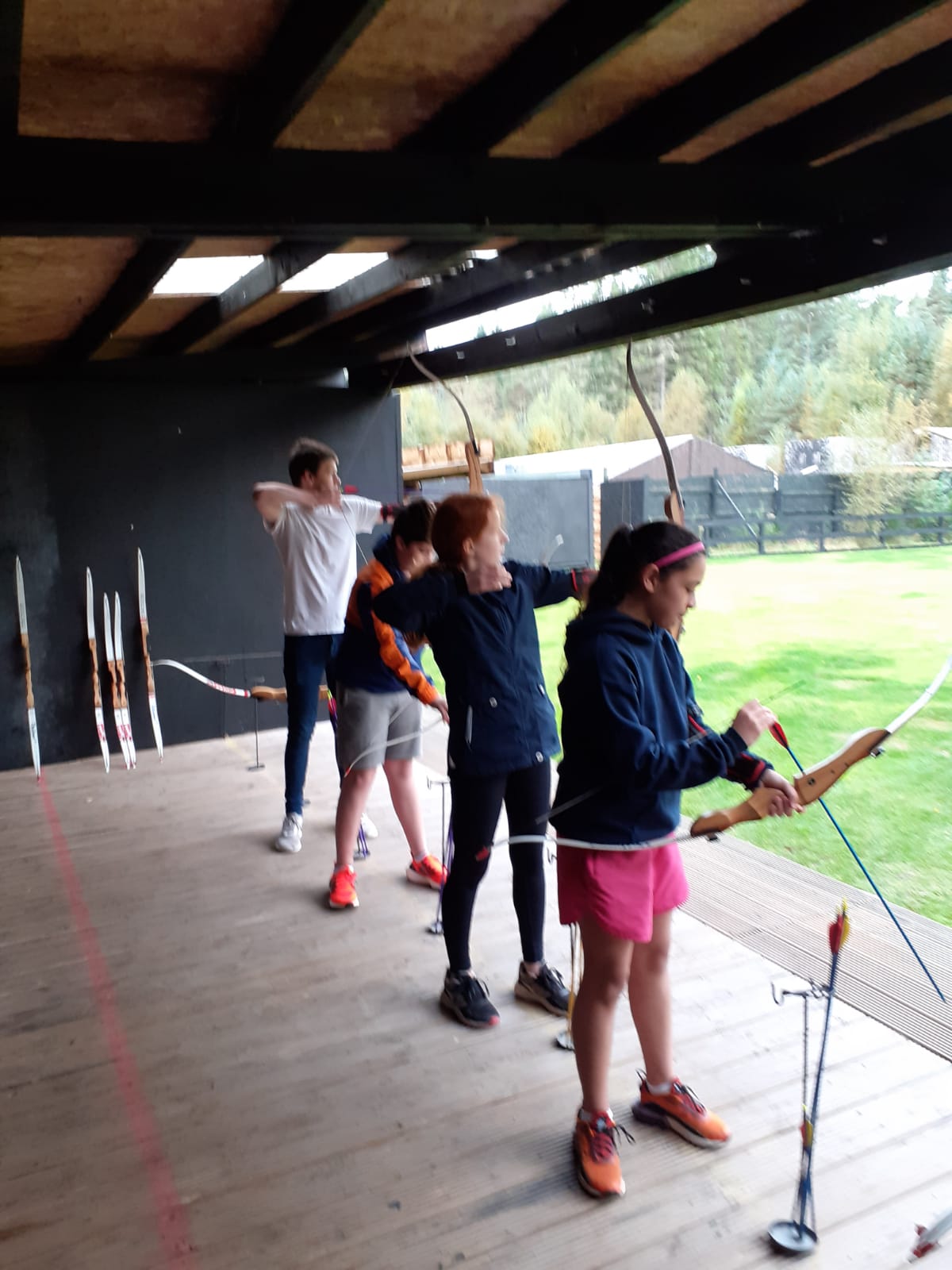 Football Coaching
Football coaching with Inverness Caley Thistle Youth Development Team is a huge success with around 30 young people turning up each week,
The young people are learning skills, drills, passing, scoring, teams skills, communication problem solving new rules and listening.
The young people engage really well with the coaches
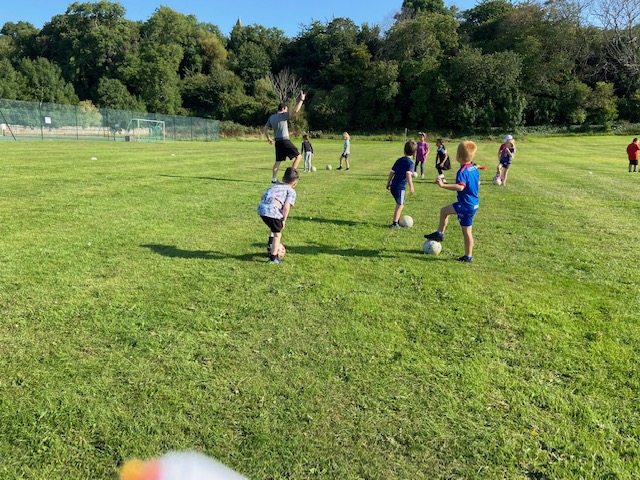 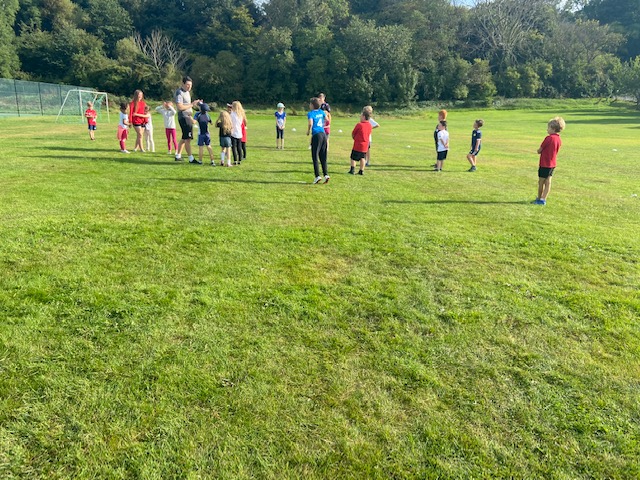 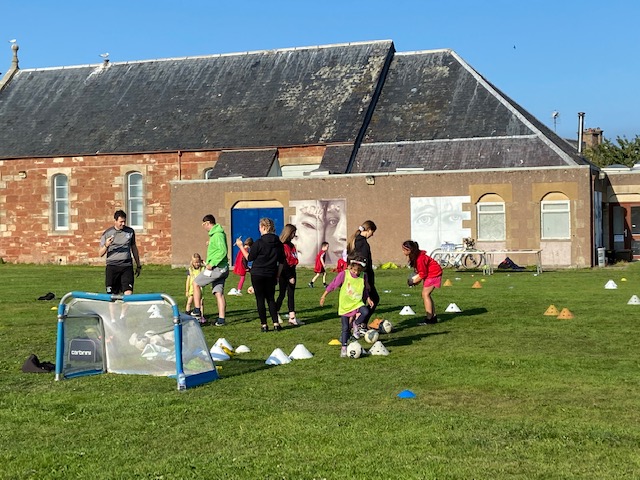 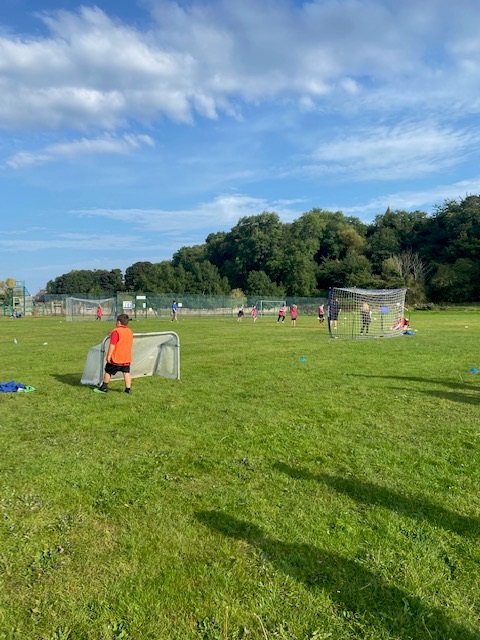 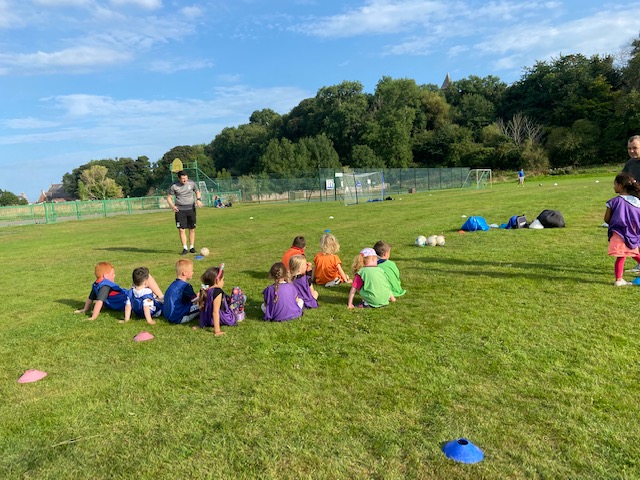 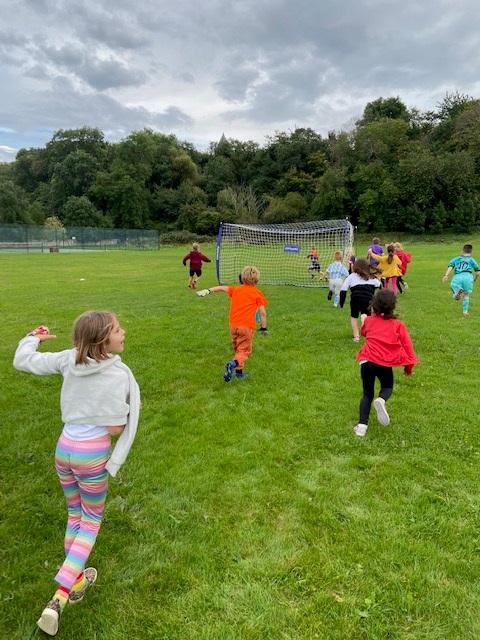 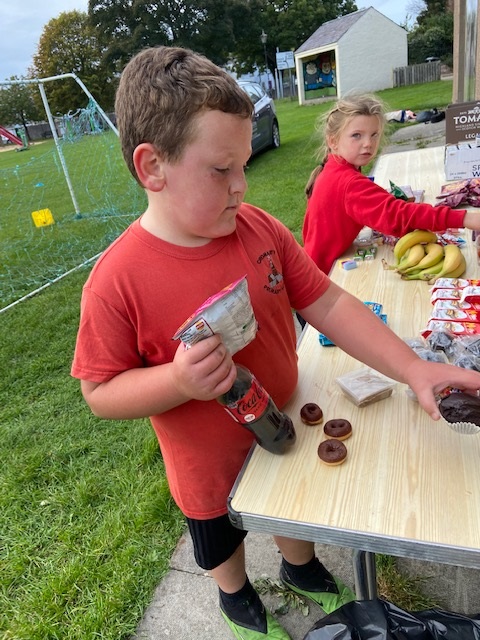 THE FOOD
Each session young people are given a deluxe buffet.
Filled with healthy snacks and nutritional meals
Wanda Cooks food at home and then delivers up to the Youth Cafe
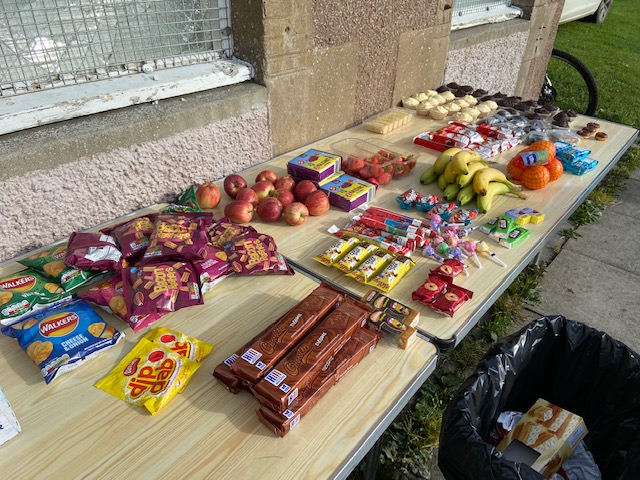 Cookwell / Bakewell
On 1-1 Basis Wanda has been doing baking a cooking with EP in Fortrose Academy, they have been doing all of this for each Youth Café
He has been making a range of the different types of foods. 
Due to having no cooker in the hall.
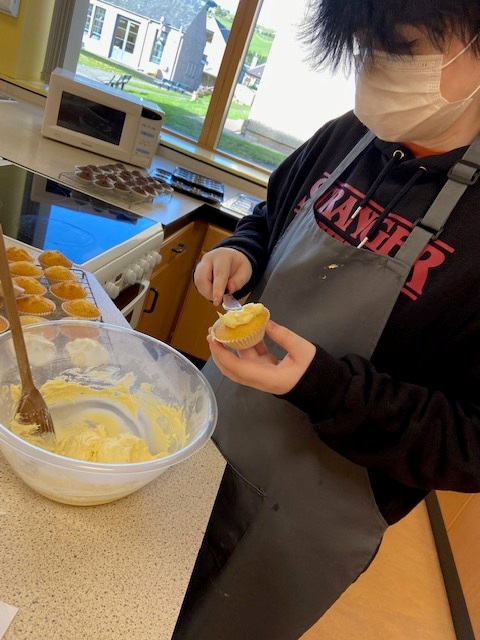 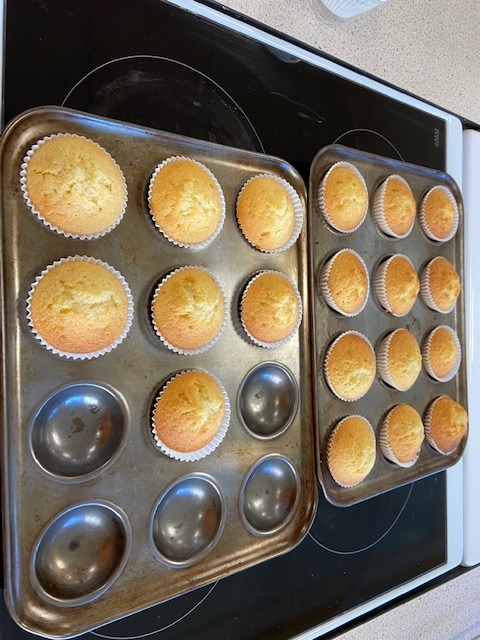 Resilience in Your Community / Bloom
I shadowed the group in the school that are delivering the bloom project and on the back of this, myself and John  will deliver the Resilience in Your Community after October Holidays this is in partnership with Support in Mind Scotland.
Resilience in Your Community - The programme equips young people with the tools and knowledge to maintain their mental health through life’s transitions, both now and in the future
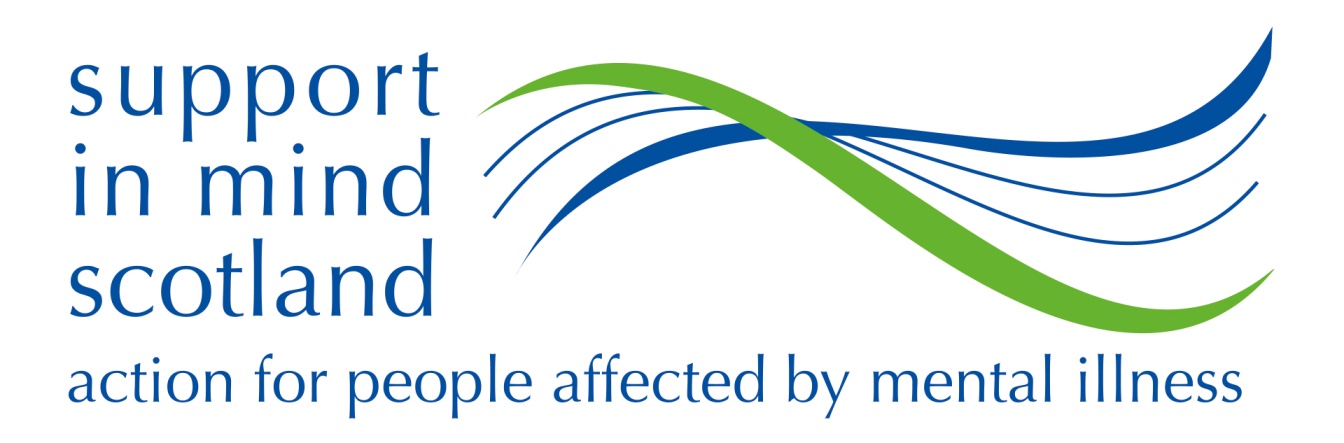 Background Work
Meeting with Julie from Cromarty Primary School to plan for after October Holidays, looking at delivering, Bike Ability Level 1 & 2, Resilient Kids, Junior Warden Scheme 
Meeting with family in Cromarty who has 7 kids, introduction to who I am and inviting them to join out activities
Support from Wanda to do Funding Applciation
Funding Application to the Craigy Urquhart Trust – Successful for trip to Pantomime in December 
MFR Mission Christmas 
Rural Action Fund – Application for Cookwell – Successful
Personal Development
I am currently taking part in – International Diploma for Intergenerational Learning 
I have been taking part in Conferences with Generations Working Together, to help with my studies and to support with becoming better at the intergenerational work we do
Saltire & Leadership
Over the last month a number of young people have been in contact with myself to sign up for Saltire Awards and Highlife Highland Leadership Awards 
Some of the young people’s awards have been backdated
There has been a number of awards given out over the last month.
Working Group / Committees Young People and ourselves are on
Black Isle Health and Well being Focus Group 
Cromarty Community Rowing Club – Wanda is the youth leader
After a suicide Subgroup – Wanda 
Cromarty Community Council  X 2 Reps 
Highland Youth Parliament X2 Reps 
Cromarty Youth Café.